Das digitale flugblAtt
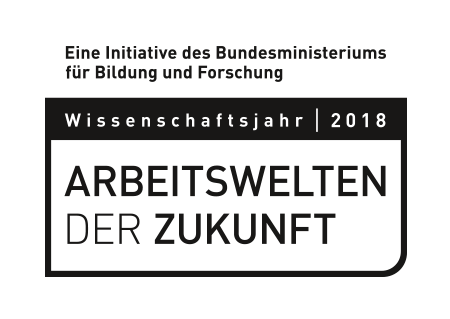 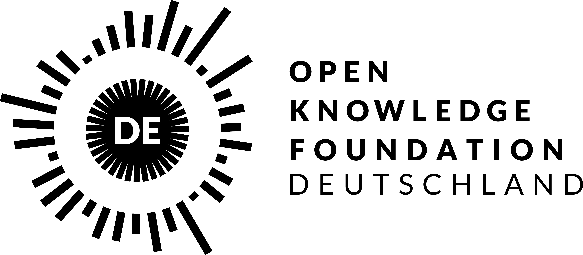 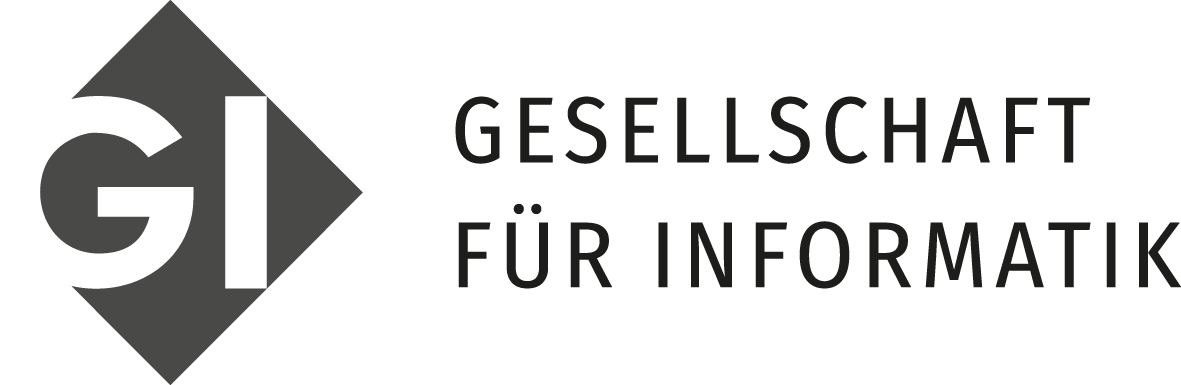 Drei herausforderungen
Das Flugblatt gestalten

Das Flugblatt in Betrieb nehmen

Dem Flugblatt einen Namen geben
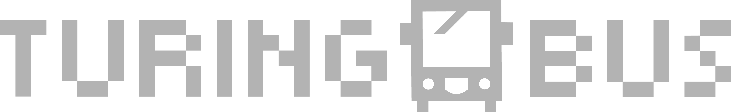 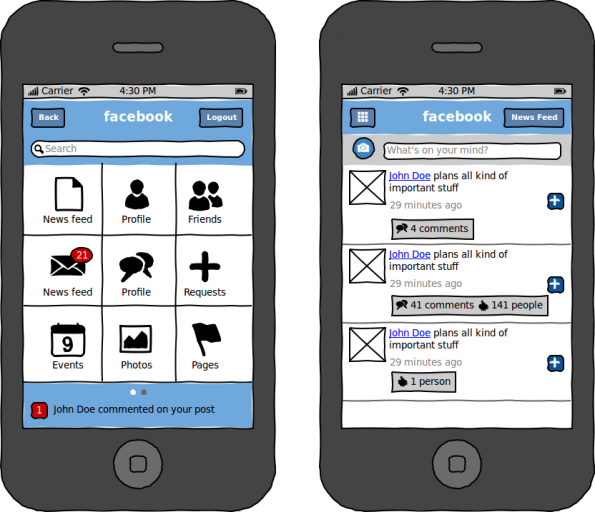 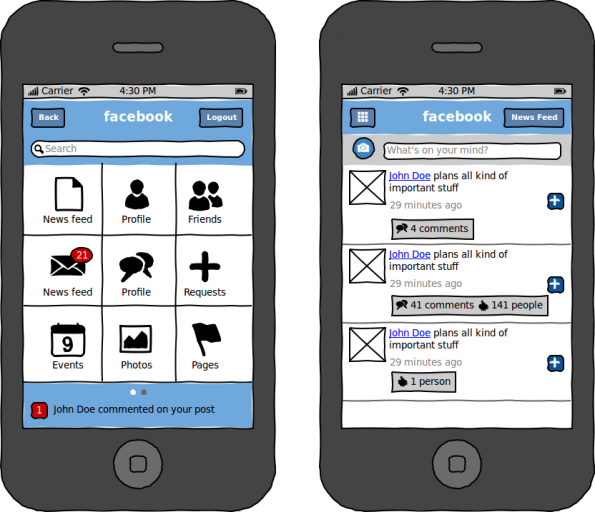 1. Das Flugblatt Gestalten
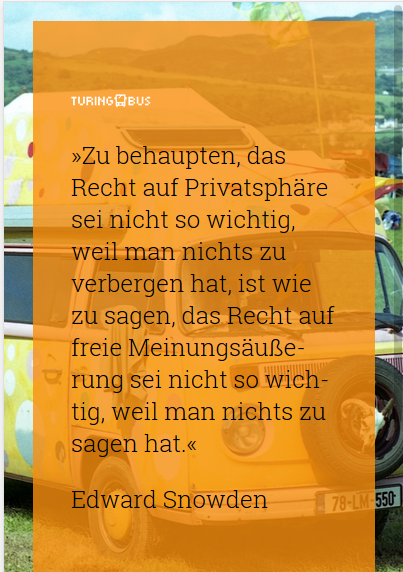 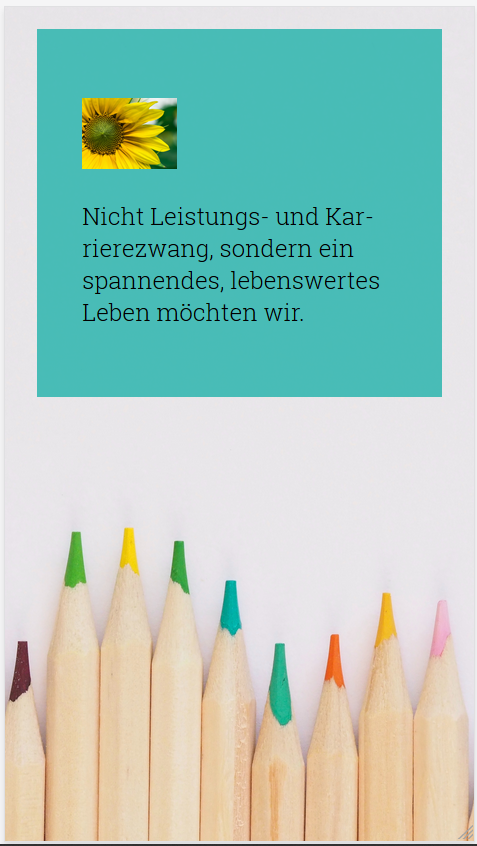 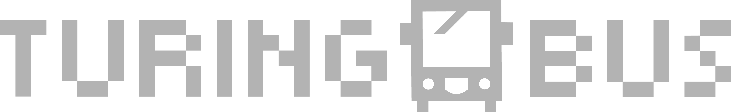 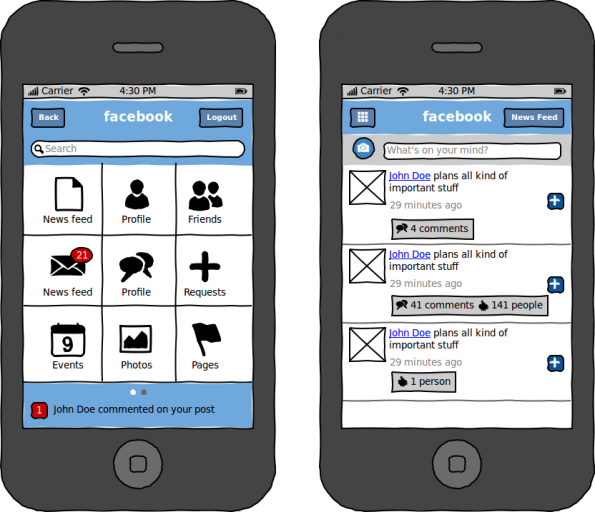 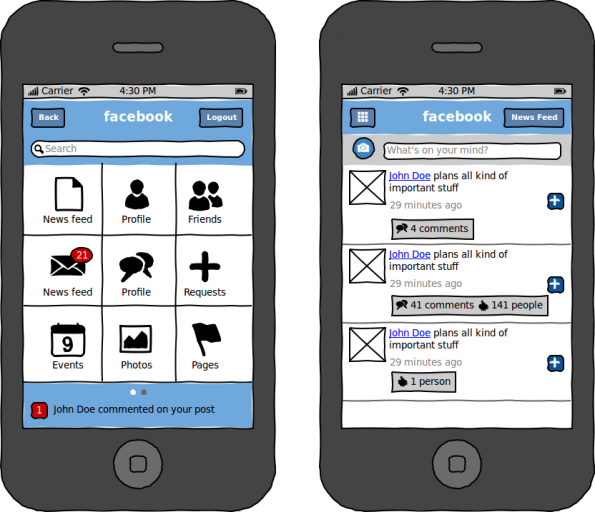 1. Das Flugblatt Gestalten
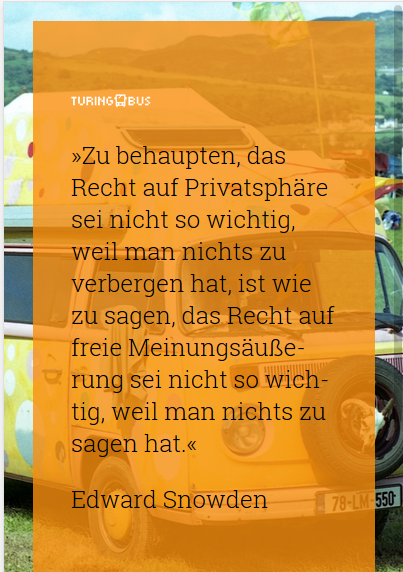 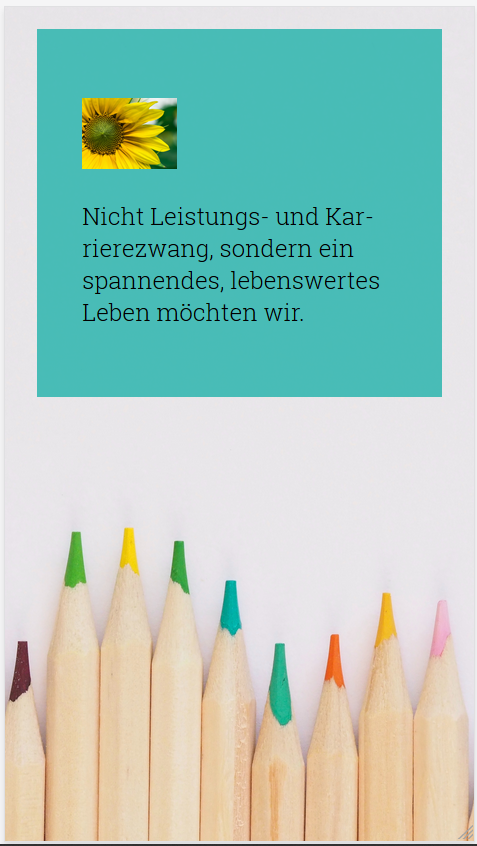 CSS
HTML
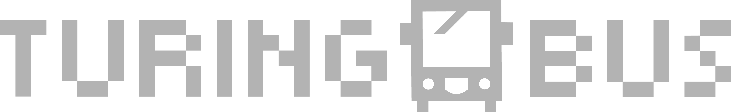 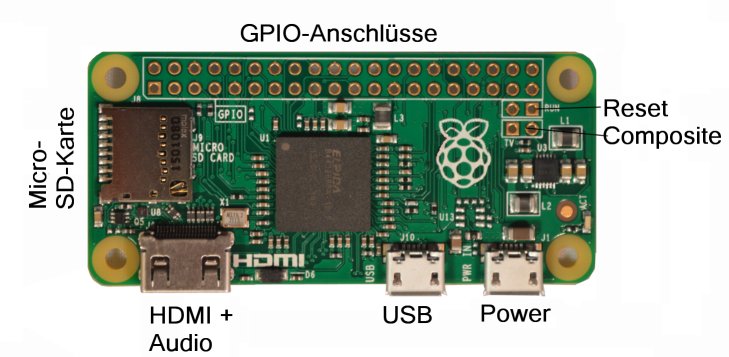 1. Das Flugblatt In BETRIEB NEHMEN
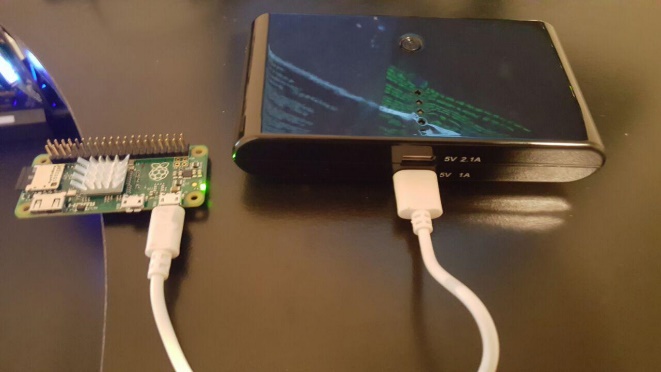 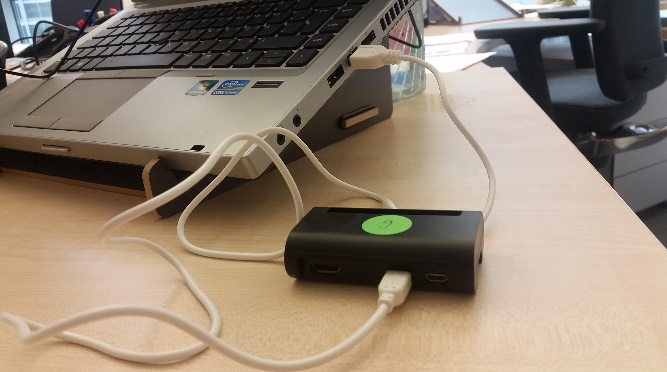 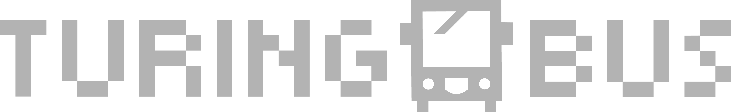 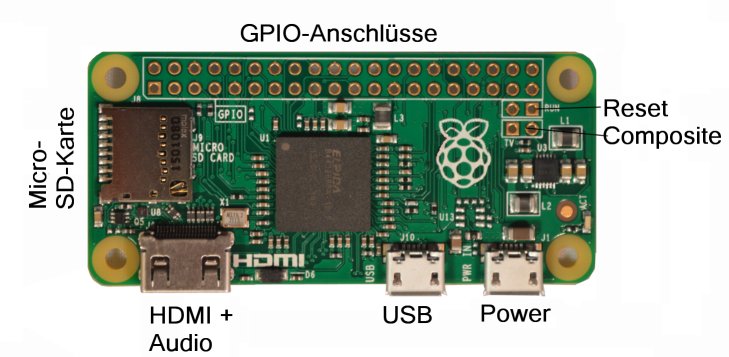 1. Das Flugblatt In BETRIEB NEHMEN
SFTP
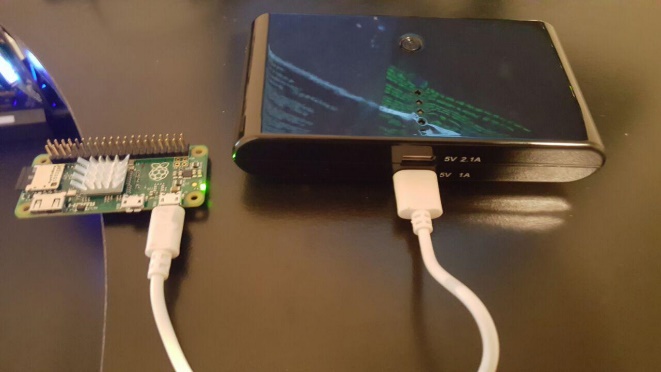 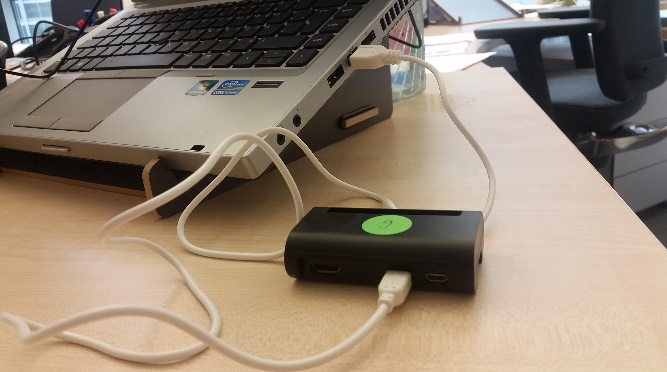 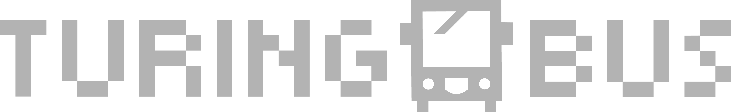 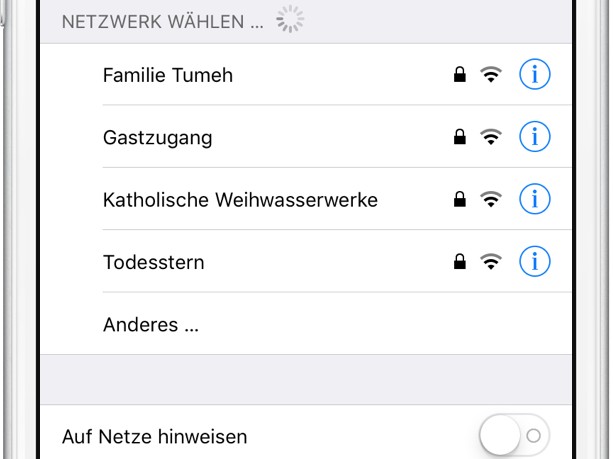 1. DEM FLUGBLATT EINEN NAMEN GEBEN
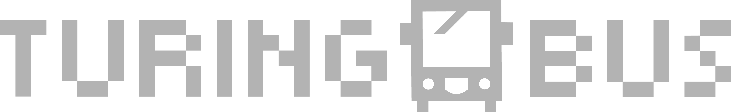 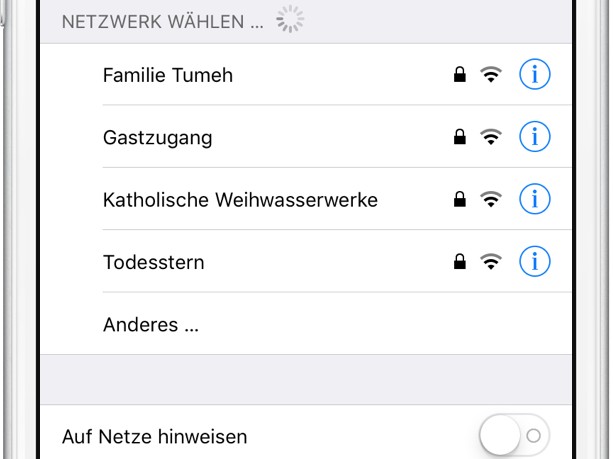 1. DEM FLUGBLATT EINEN NAMEN GEBEN
KOMMANDOZEILE
HOSTNAME
SSID
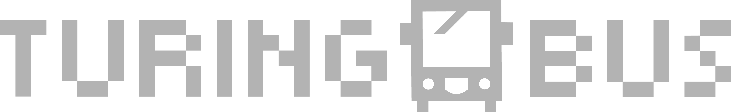